Aardrijkskunde
De Nederlanders en hun vakantiebestemmingen
Vakanties van Nederlanders
Vakantieparticipatie: Nederlandse bevolking die minstens 1 keer per jaar op vakantie gaat
Vakanties van Nederlanders
Vakantieparticipatie: Nederlandse bevolking die minstens 1 keer per jaar op vakantie gaat
Alles wat je in je vrije tijd doet heet recreatie
Vakanties van Nederlanders
Vakantieparticipatie: Nederlandse bevolking die minstens 1 keer per jaar op vakantie gaat
Alles wat je in je vrije tijd doet heet recreatie
Rijke vorm van vakantievieren heet elitetoerisme
Vakanties van Nederlanders
Vakantieparticipatie: Nederlandse bevolking die minstens 1 keer per jaar op vakantie gaat
Alles wat je in je vrije tijd doet heet recreatie
Rijke vorm van vakantievieren heet elitetoerisme
Mobiliteit: De verplaatsing per vervoermiddel
Vakanties van Nederlanders
Vakantieparticipatie: Nederlandse bevolking die minstens 1 keer per jaar op vakantie gaat
Alles wat je in je vrije tijd doet heet recreatie
Rijke vorm van vakantievieren heet elitetoerisme
Mobiliteit: De verplaatsing per vervoermiddel
Absolute afstand: Hemelsbreed in een rechte lijn in kilometers
Vakanties van Nederlanders
Vakantieparticipatie: Nederlandse bevolking die minstens 1 keer per jaar op vakantie gaat
Alles wat je in je vrije tijd doet heet recreatie
Rijke vorm van vakantievieren heet elitetoerisme
Mobiliteit: De verplaatsing per vervoermiddel
Absolute afstand: Hemelsbreed in een rechte lijn in kilometers
Relatieve afstand: In tijd en ook in kilometers over de wegen
Terugblik
Vakantieparticipatie: Nederlandse bevolking die minstens 1 keer per jaar op vakantie gaat
Alles wat je in je vrije tijd doet heet recreatie
Rijke vorm van vakantievieren heet elitetoerisme
Mobiliteit: De verplaatsing per vervoermiddel
Absolute afstand: Hemelsbreed in een rechte lijn in kilometers
Relatieve afstand: In tijd en ook in kilometers over de wegen
§3 kenmerken vakantie
Het is anders dan bij je thuis
§3 kenmerken vakantie
Het is anders dan bij je thuis
Het is aanvulling vergeleken met thuis ->
§3 kenmerken vakantie
Het is anders dan bij je thuis
Het is aanvulling vergeleken met thuis ->
Het strand op Salou is een complement vergeleken met thuis.
§3 kenmerken vakantie
Het is anders dan bij je thuis
Het is aanvulling vergeleken met thuis ->
Het strand op Salou is een complement vergeleken met thuis.
Dat kan ook met sneeuw, bergen, klimaat. Alles wat een aanvulling is.
§3 kenmerken vakantie
Het is anders dan bij je thuis
Het is aanvulling vergeleken met thuis ->
Het strand op Salou is een complement vergeleken met thuis.
Dat kan ook met sneeuw, bergen, klimaat. Alles wat een aanvulling is.
Complementariteit kijk je naar: landschap, cultuur, klimaat. Dat zijn aantrekkingsfactoren.
Europa heeft 3 soorten bestemmingen
1. Landschap en natuur
2. Klimaat
3. Cultuur: taal, eten, manieren
Landschap en natuur
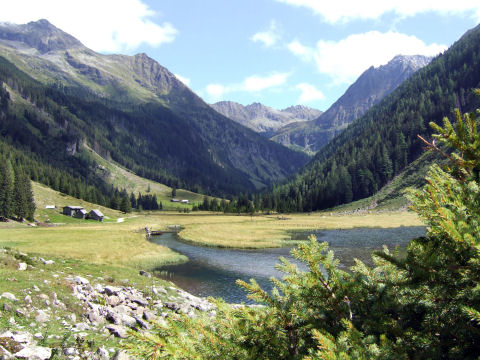 Bv. Alpen en Pyreneeën
Klimaat
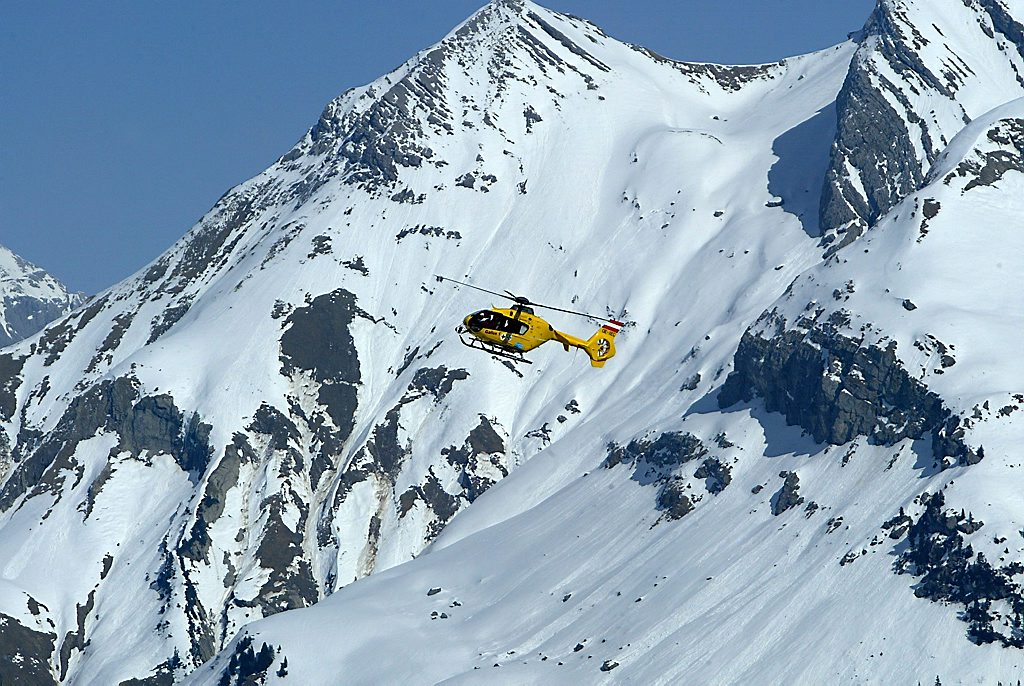 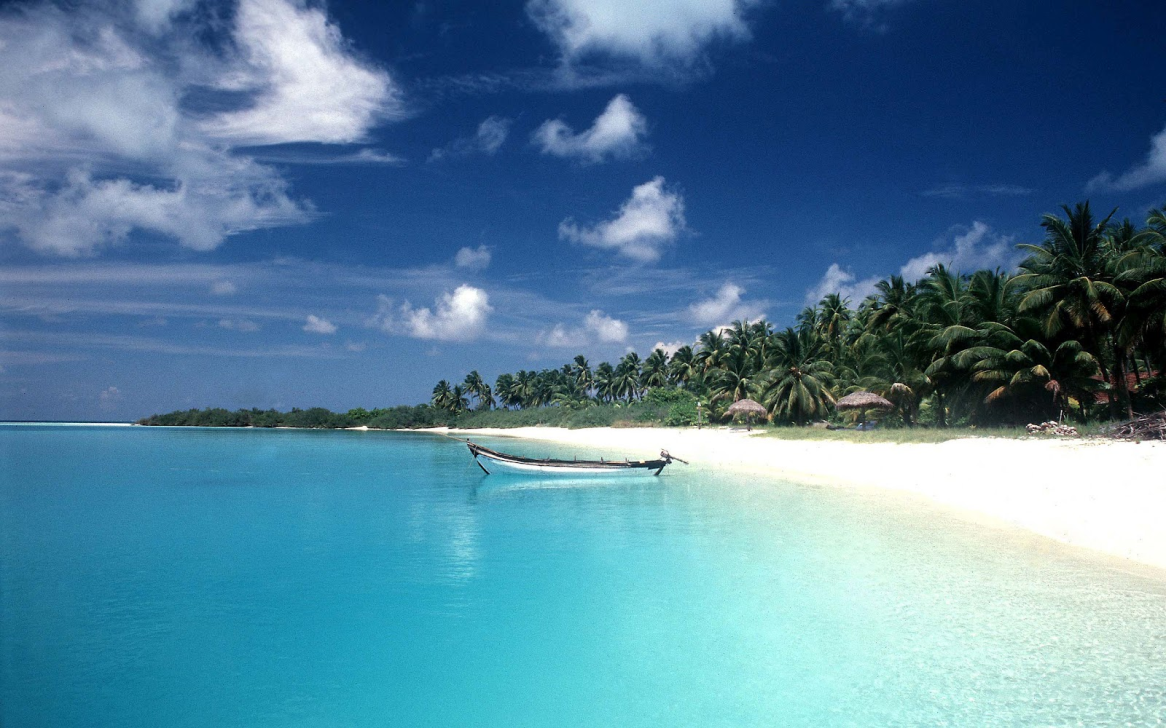 Alpen, skigebieden			Stranden
Cultuur
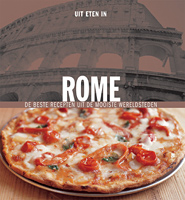 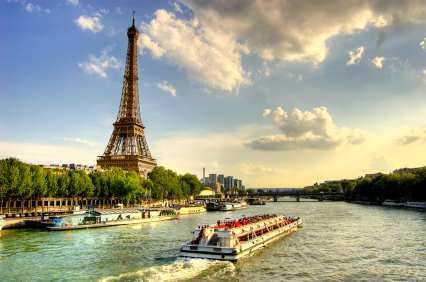 Voorzieningen
Een goede vakantiebestemming heeft 4 soorten voorzieningen nodig:
1. Infrastructuur
2. Nutsvoorzieningen (drinkwater, riolering, en waterzuivering)
3. Verblijfsaccommodatie
4. Voorzieningen voor vermaak
§4 toerisme en inrichting
Massatoerisme: Als veel toeristen tegelijk op één plek verblijven

Massatoerisme heeft 5 kenmerken.
5 kenmerken massatoerisme
1. Enorme pieken (hoogseizoen en laagseizoen)
5 kenmerken massatoerisme
2. Grootschalig (veel van alles: infrastructuur, accomodaties etc.)

Boten
Musea
Hotels
vervoer
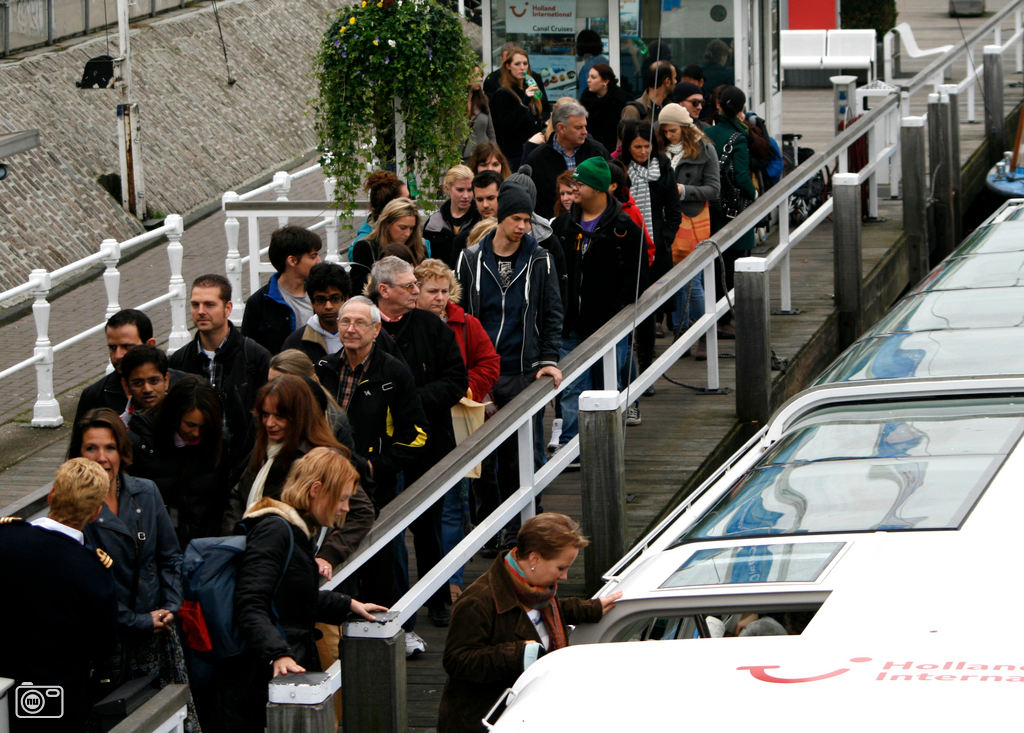 5 kenmerken massatoerisme
3. Verstedelijking (grote oppervlakten zijn verbouwd)Benidorm 1950(6000 inw)Benidorm 2000(60.000inw)
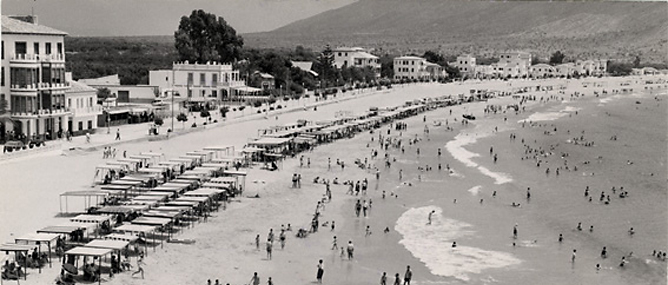 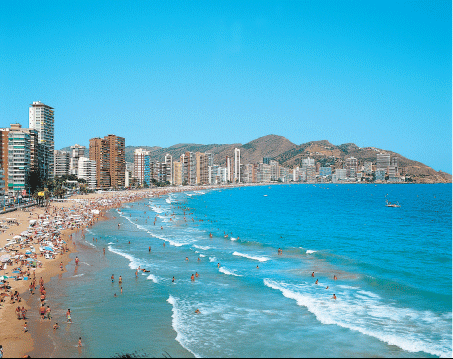 Benidorm 50 jaar later
Een betonkust zorgt voor horizonvervuiling.
Mensen vinden dat niet mooi.Bv:
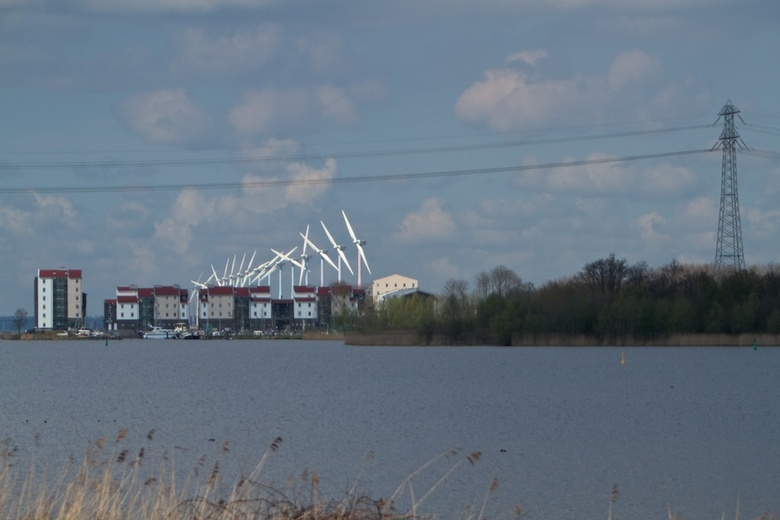 5 kenmerken massatoerisme
4. Internationale ondernemingen
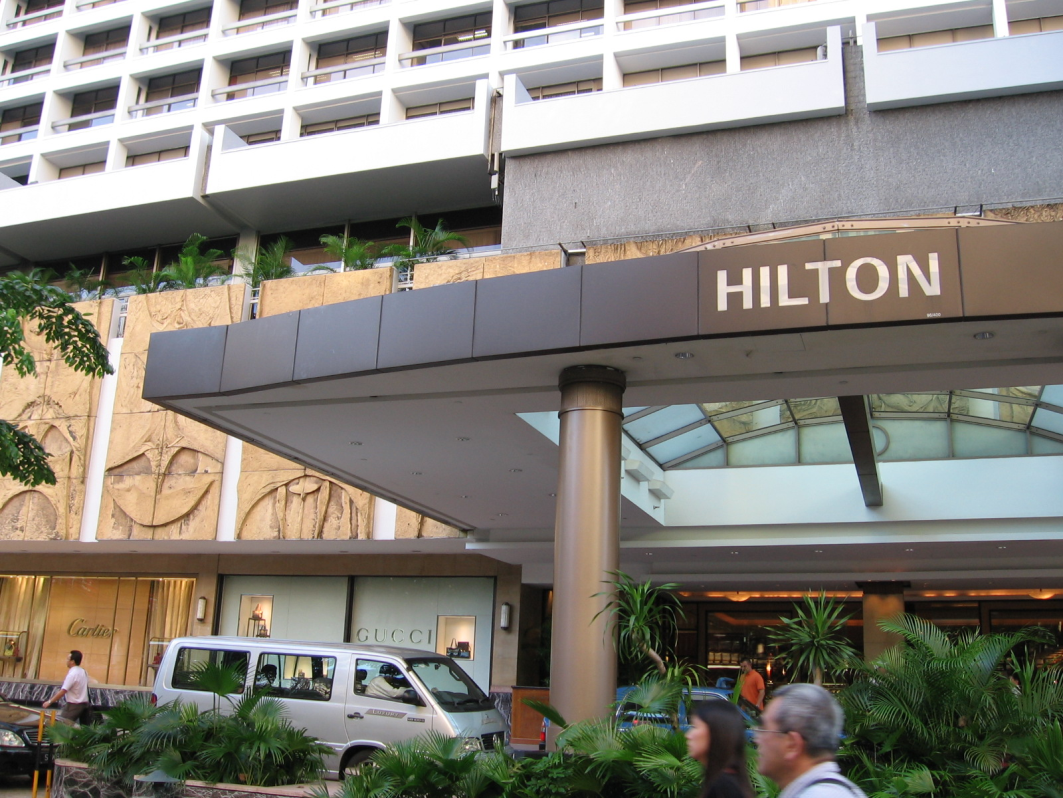 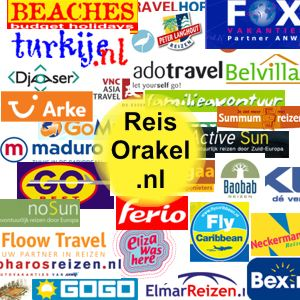 5 kenmerken massatoerisme
5. Georganiseerde vakanties (pakketreis, reisorganisaties, chartervlucht)
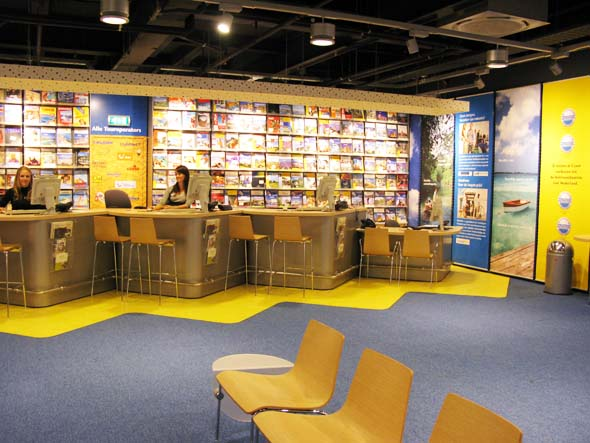 5 kenmerken massatoerisme
1. Enorme pieken (hoogseizoen en laagseizoen)
2. Grootschalig (veel van alles: infrastructuur, accommodaties etc.)
3. Verstedelijking (grote oppervlakten zijn verbouwd)
4. Internationale ondernemingen
5. Georganiseerde vakanties (pakketreis, reisorganisaties, chartervlucht)
Gevolgen massatoerisme
Verstedelijking met betonkusten en horizonvervuiling
Na 1950 kwam er ook meer massatoerisme in de Alpen. Ze komen beide seizoenen(dubbelseizoen)
Oorspronkelijke cultuur verdwijnt.
§5 Massatoerisme: Werk en geld
Spanje
Duitsland
N(oordelijke)euro land	
Relatief één van de rijkste
Passieve balans(meer uitgaven dan inkomsten)
Z(uidelijke) euro land
Relatief arm
Actieve balans(meer inkomsten dan uitgaven)
Spanje
Toerisme verandert nog iets positiefs in Spanje:vroeger waren het vooral zeelieden. Met de toerisme is er meer vraag naar:-
Spanje
Toerisme verandert nog iets positiefs in Spanje:vroeger waren het vooral zeelieden. Met de toerisme is er meer vraag naar:- Timmerlieden- Metselaars- Loodgieters- Koks- Gidsen
Spanje
Toerisme verandert nog iets positiefs in Spanje:vroeger waren het vooral zeelieden. Met de toerisme is er meer vraag naar:- Timmerlieden- Metselaars- Loodgieters- Koks- GidsenVeel Spanjaarden trokken naar de kust. Migratie
Werk in het toerisme
Indirecte werkgelegenheid
Directe werkgelegenheid
Werk in het toerisme
Indirecte werkgelegenheid
Directe werkgelegenheid
Wat direct voortvloeit uit toerisme:
- Werk in hotels, restaurants, reisburo, pretpark etc.
Werk in het toerisme
Indirecte werkgelegenheid
Directe werkgelegenheid
Wat direct voortvloeit uit toerisme:
Werk in hotels, restaurants, reisburo, pretpark etc.

Ze zijn direct met toerisme bezig (toeristenindustrie)
Niet toeristische bedrijven die door toerisme extra werk hebben:
- Politie, vuilnisophalers, brandweerlieden, bouw.Ze profiteren, maar zijn niet afhankelijk.
Toerisme en werk
Het levert veel banen op, omdat het arbeidsintensief is.

Nadeel: Hoogseizoen meer vraag dan in laagseizoen. Dit noem je seizoenswerkloosheid.
Concurrentie voor Spanje
Toerisme groeide heel snel -> Hotels verouderde -> Er kwam concurrentie uit Griekenland en Turkije -> De Spaanse kustplaatsen moesten hun voorzieningen gaan verbeteren en vernieuwen.

Door de verbeteringen is er meer zakelijk toerisme en komen er meer mensen buiten het hoogseizoen(seizoensverlenging)